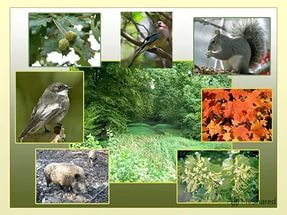 МАОУ «Лицей №4»
Кабинет биологии.
Информационная среда кабинета
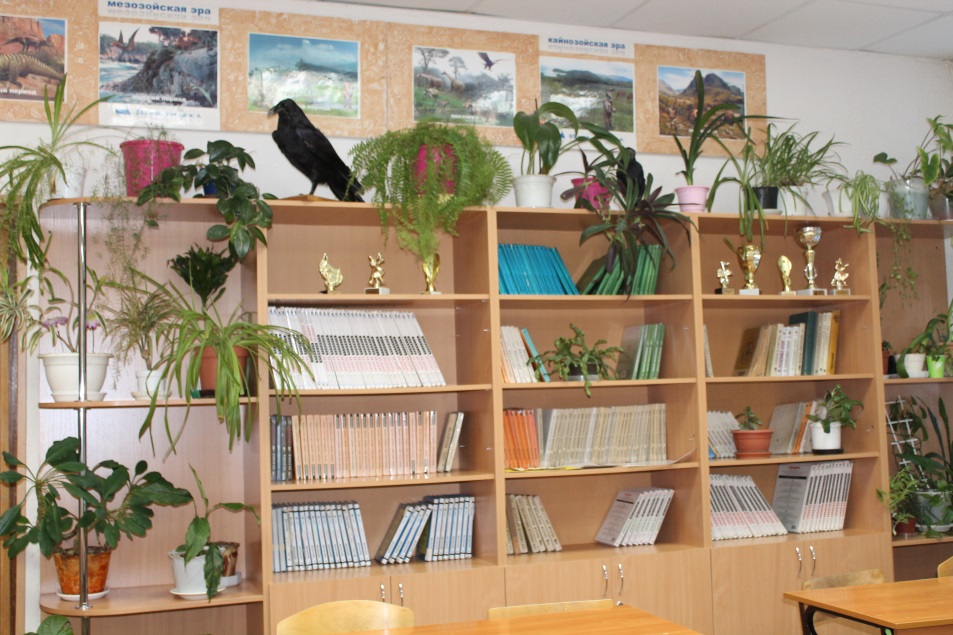 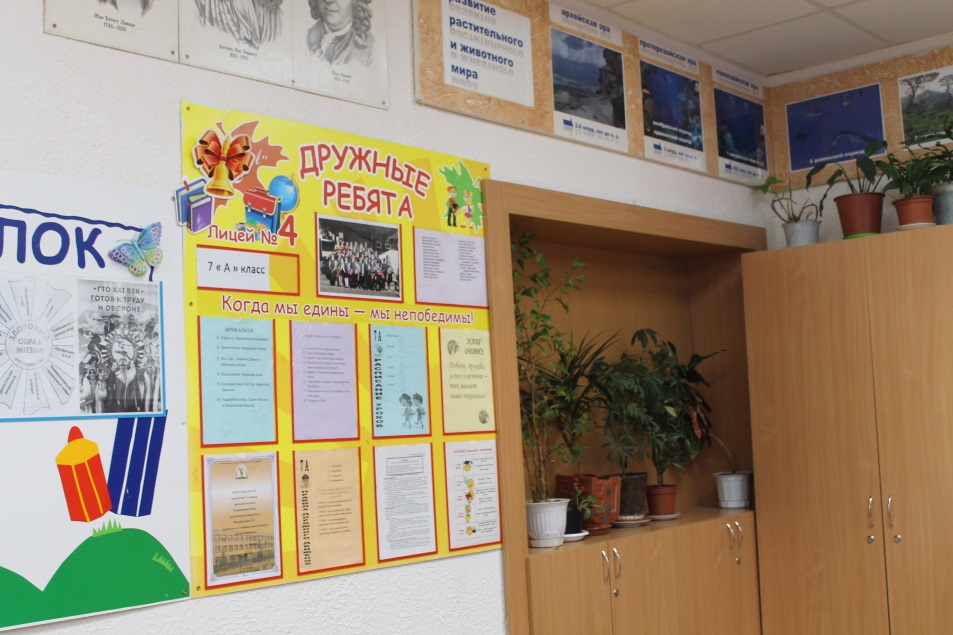 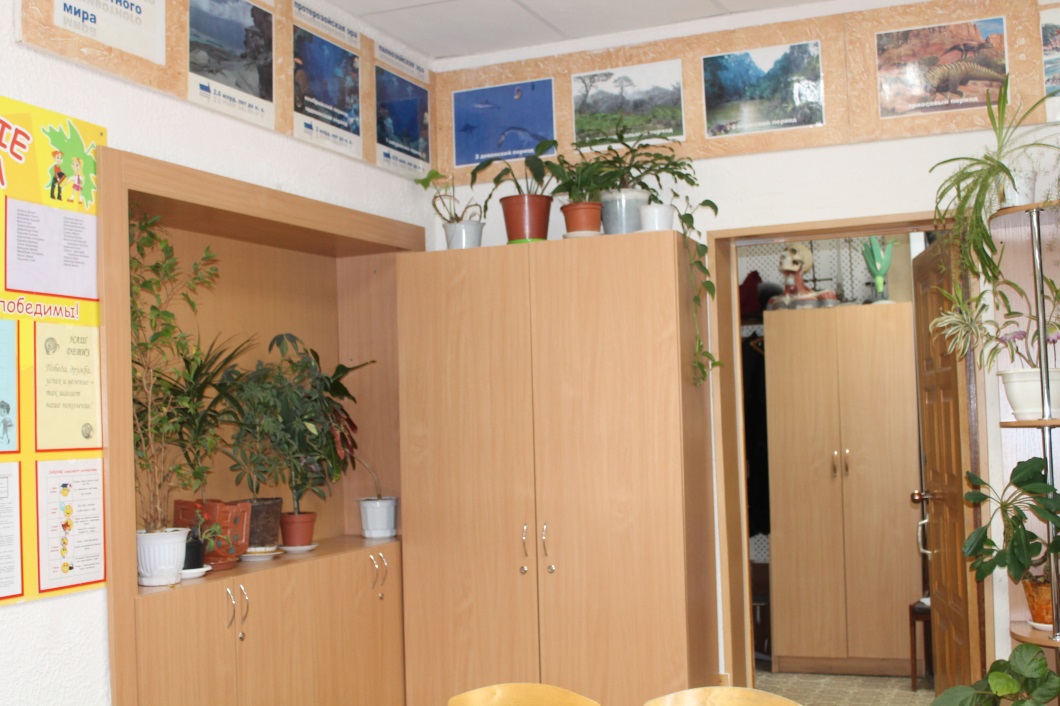 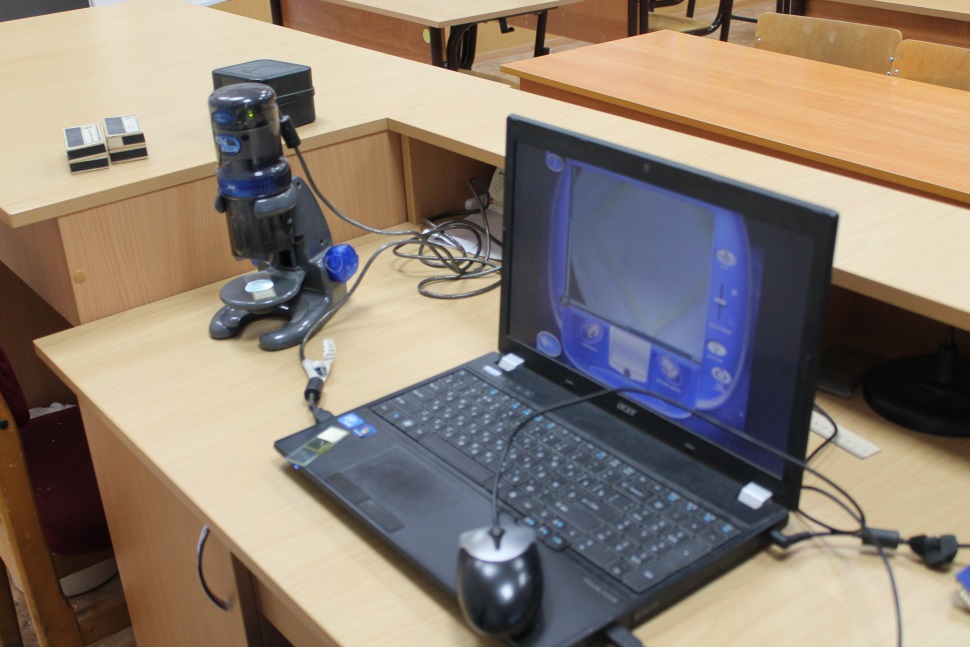 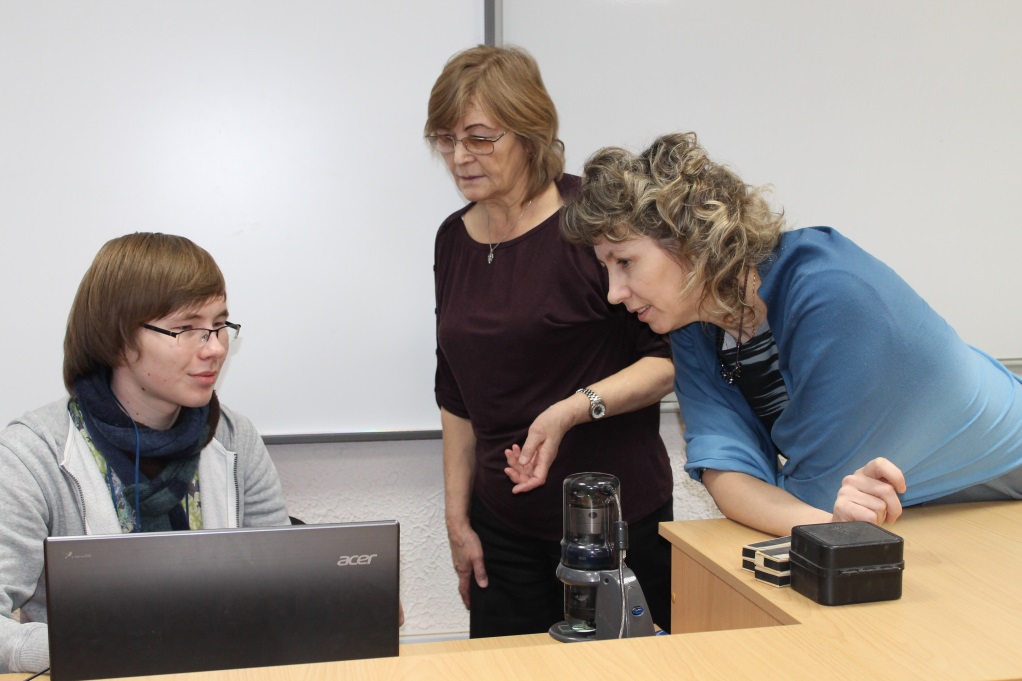 Инструментарий учителя
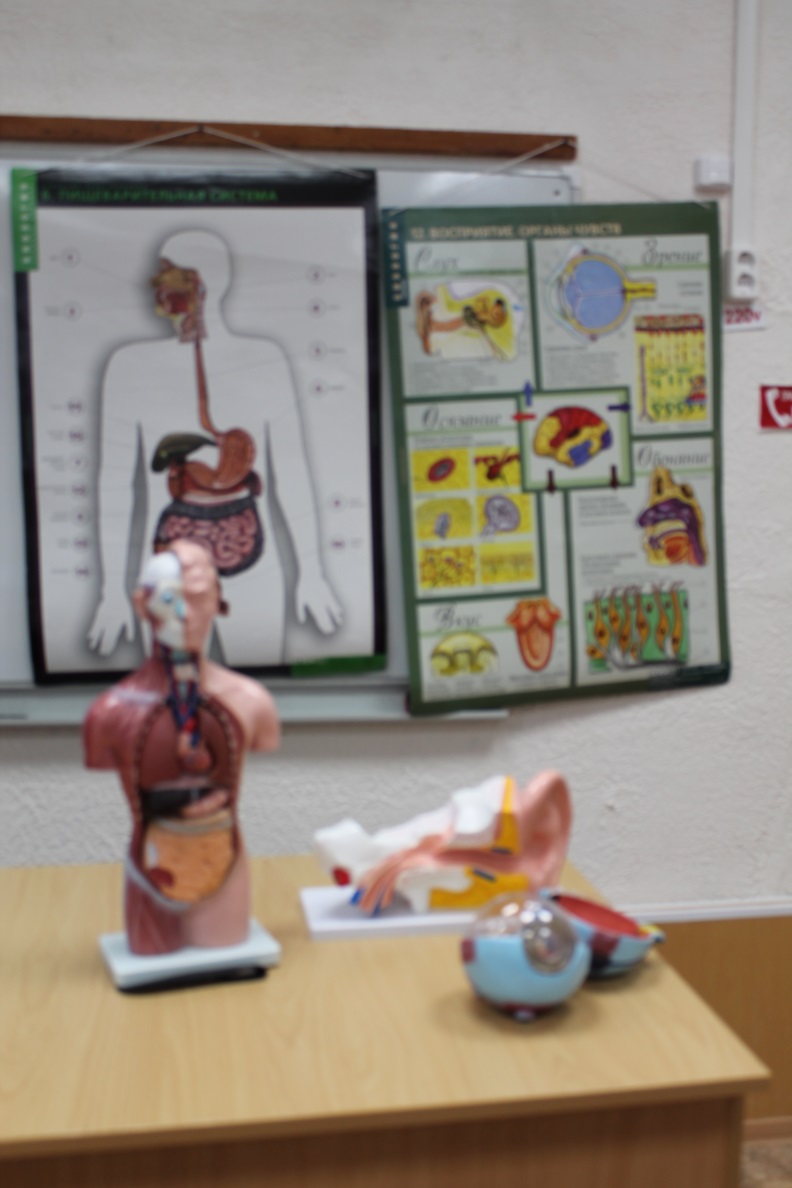 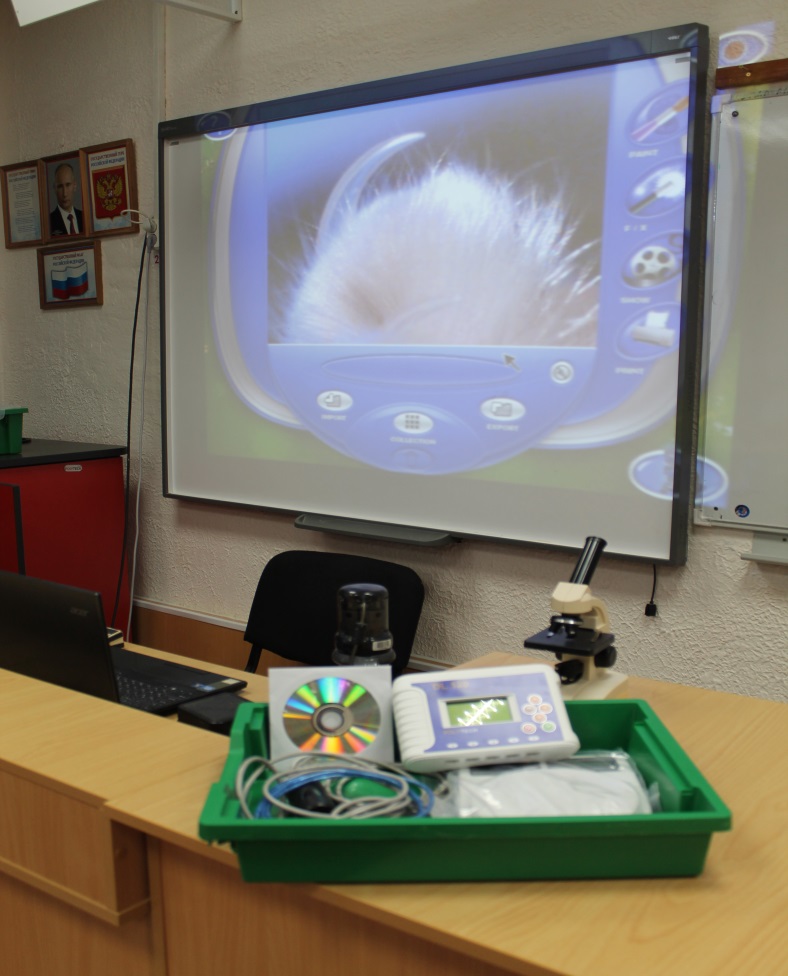 Экспериментальный блок
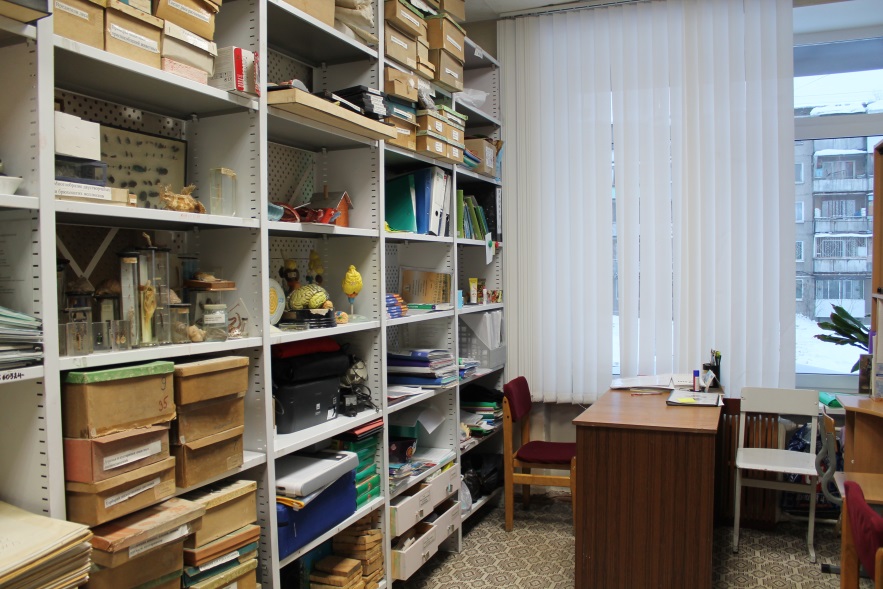 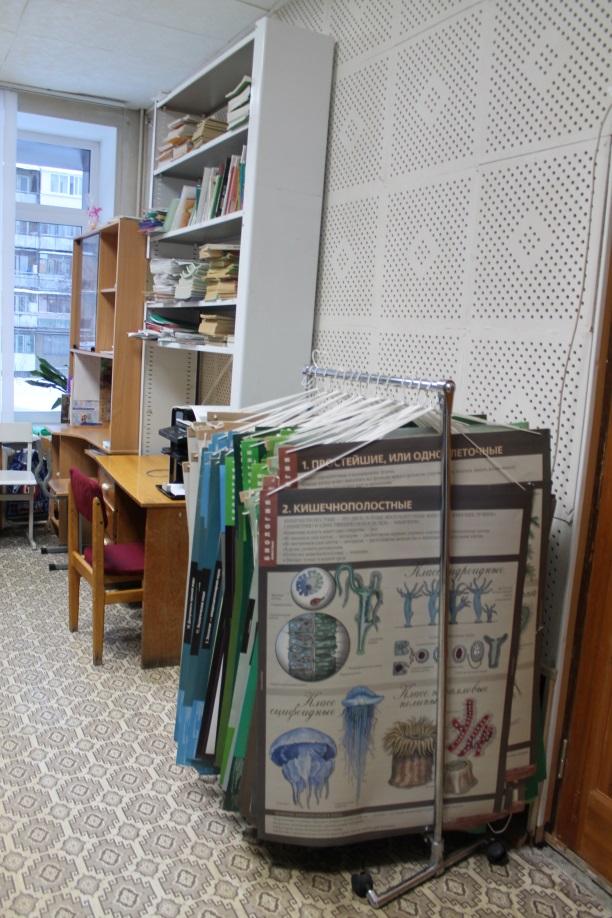 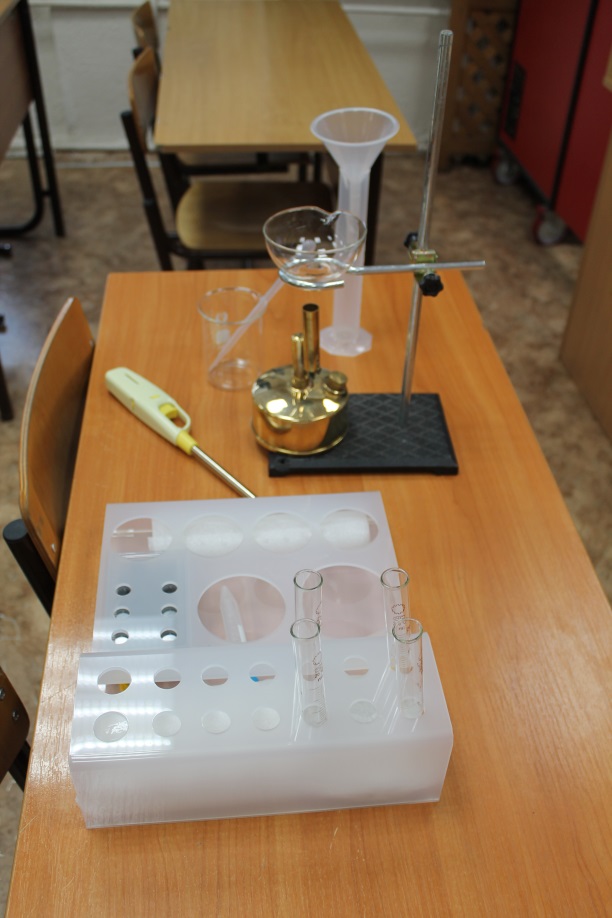 Познание законов жизни
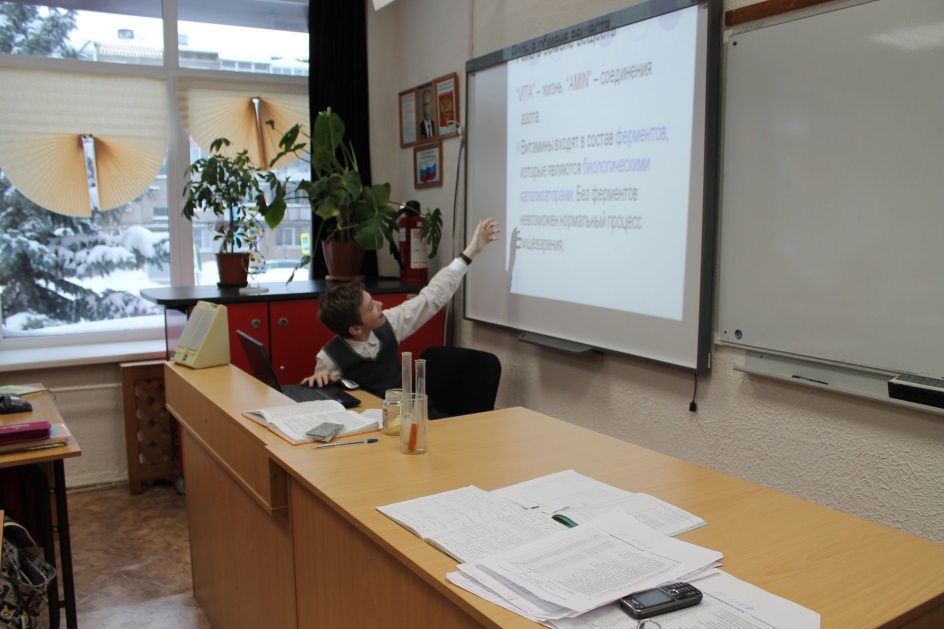 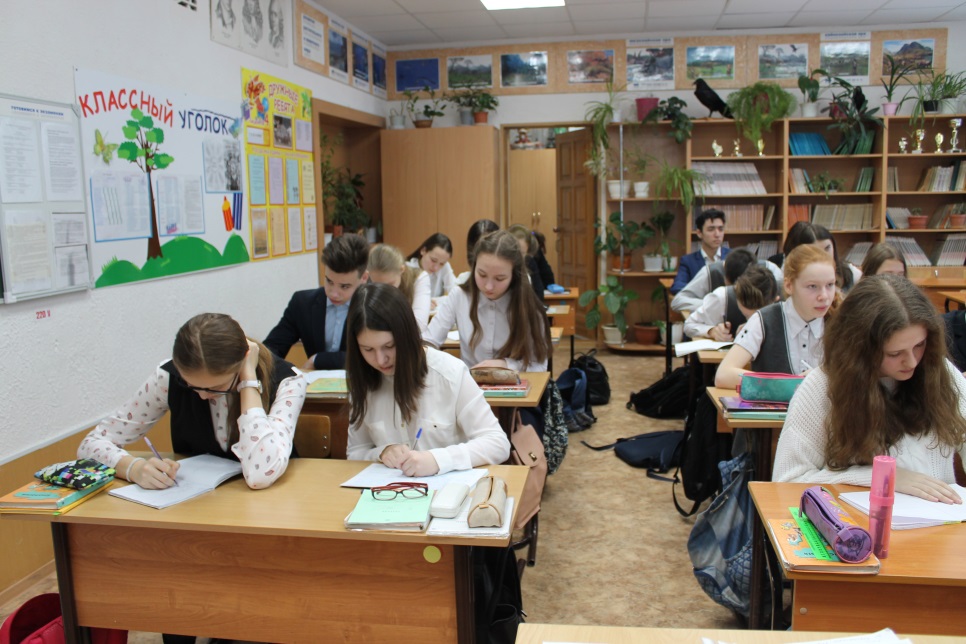 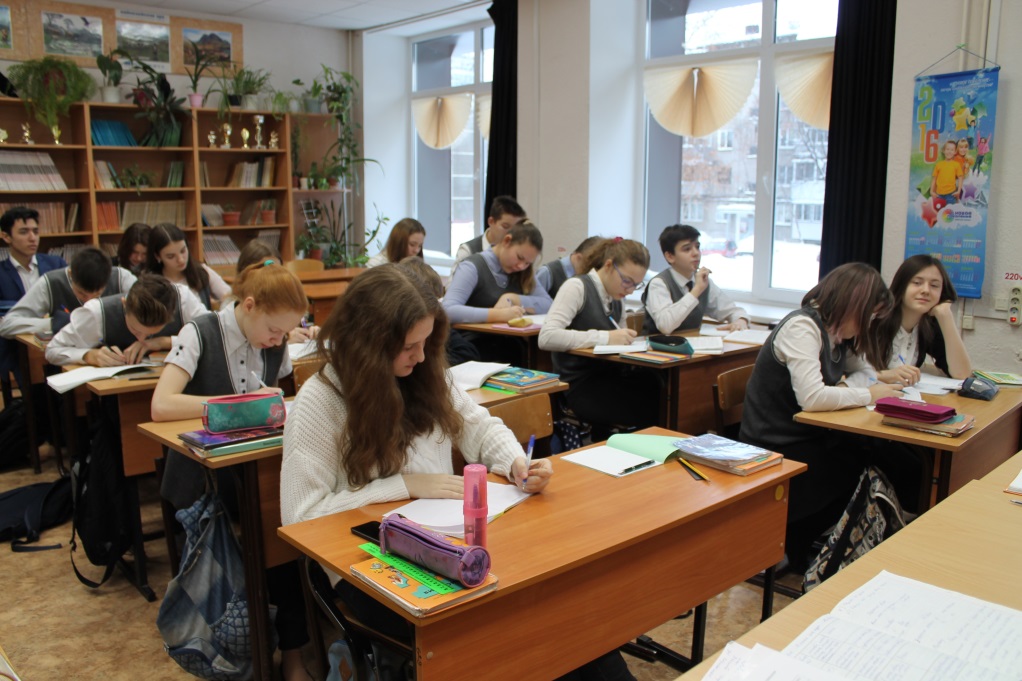 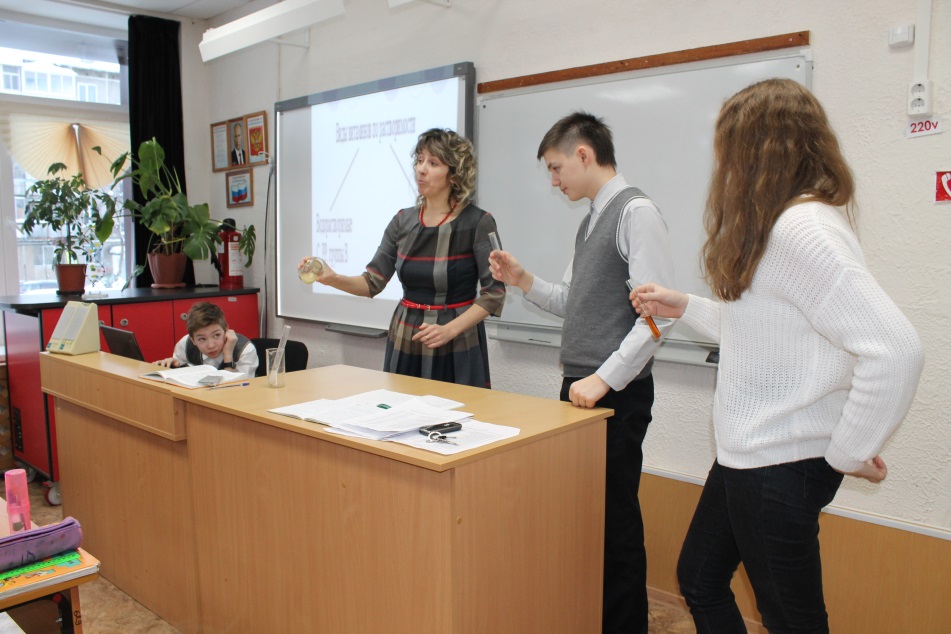